Les mathématiques
Dans le cycle supérieur de l’enseignement secondaire
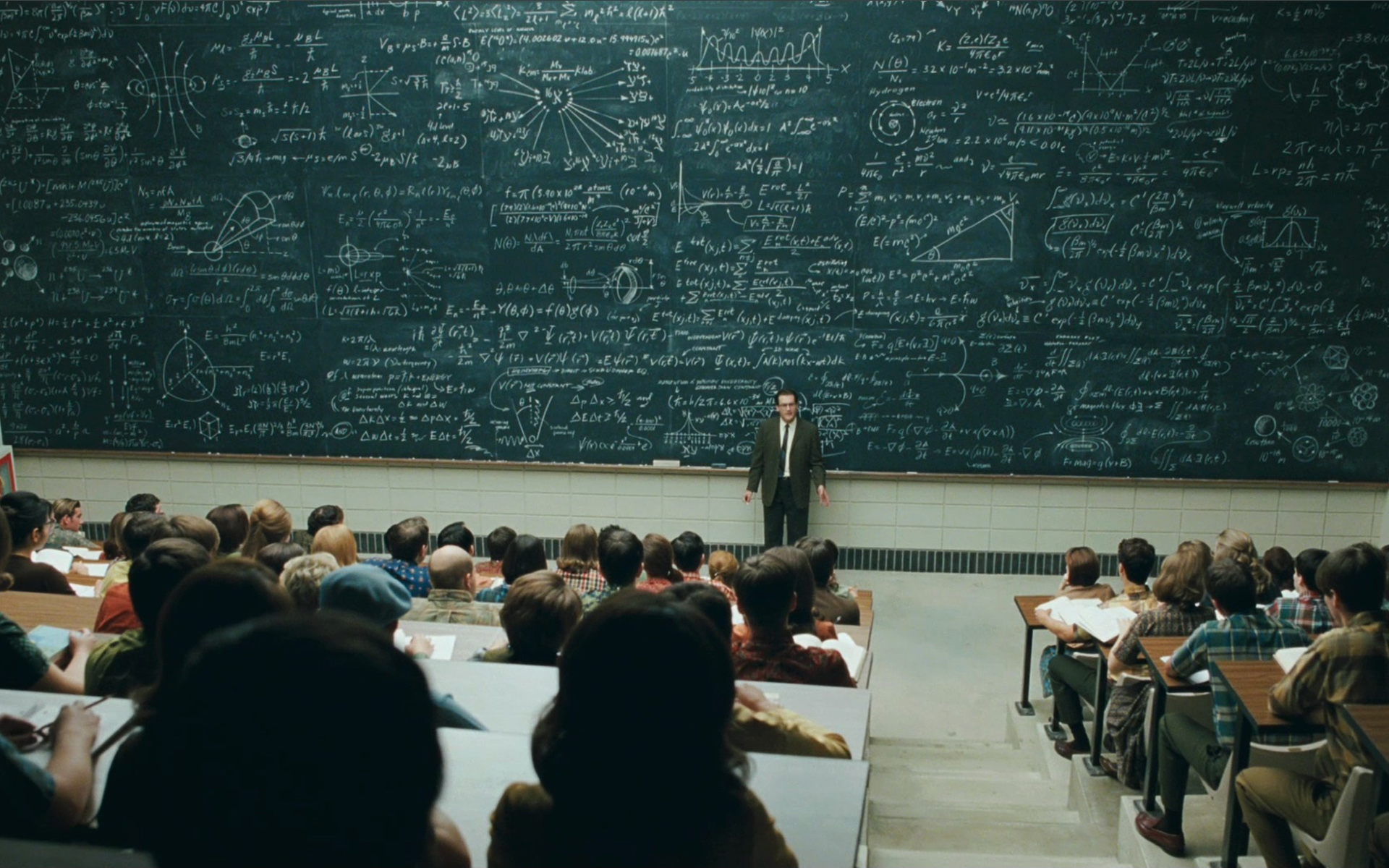 Les sections avec un nombre élevé de leçons hebdomadaires de mathématiques
Section B:	mathématiques - informatique
Section C:	sciences naturelles - mathématiques
Section D:	sciences économiques - mathématiques
Section I: 	informatique - communication
Section B: mathématiques - informatique
Grille horaire:
Profil des élèves: 	Elèves intéressés et motivés pour les mathématiques, l’informatique, 
			la physique et la chimie
Critère d’admissibilité: 	moyenne annuelle supérieure ou égale à 38 en mathématiques en 4ème
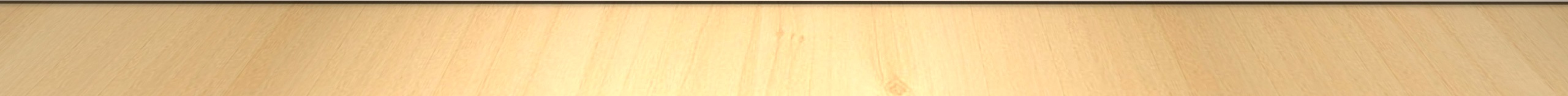 Section C: sciences naturelles - mathématiques
Grille horaire:
Profil des élèves: 	Elèves intéressés et motivés pour les mathématiques, la biologie, 
			la physique et la chimie
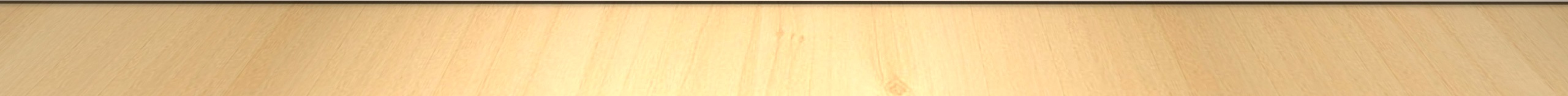 Section D: sciences économiques - mathématiques
Grille horaire:
Profil des élèves: 	Elèves intéressés et motivés pour les mathématiques 
			et les sciences économiques
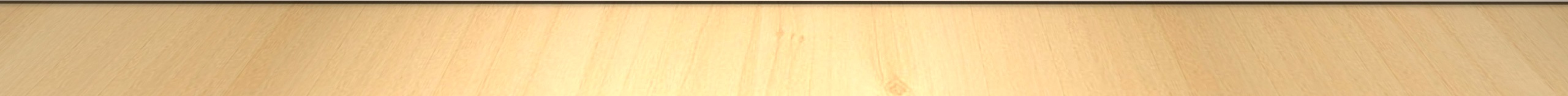 Section I: informatique communication
Grille horaire:
Profil des élèves: 	Elèves intéressés et motivés pour l’informatique,
			la communication et les mathématiques
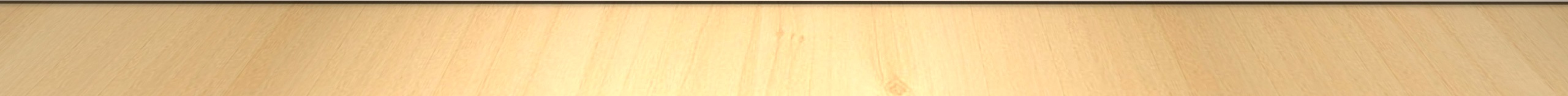 Programme en B, C, D et I
Examen de fin d’études secondaires en B, C, D et I
En section B il y a deux branches de mathématiques et deux épreuves d’examen de mathématiques:
Mathématiques 1
Mathématiques 2 – Informatique
En sections C, D, I il y a une seule branche mais deux épreuves d’examen:
Mathématiques 1	(compte pour 1/3)
Mathématiques 2 	(compte pour 2/3)
Les sections avec un nombre moins élevé de leçons hebdomadaires de mathématiques
Section A:	(latin - ) langues vivantes
Section E:	arts plastiques
Section F:	musique
Section G: 	sciences humaines et sociales
Sections A, E, F et G
Grille horaire:
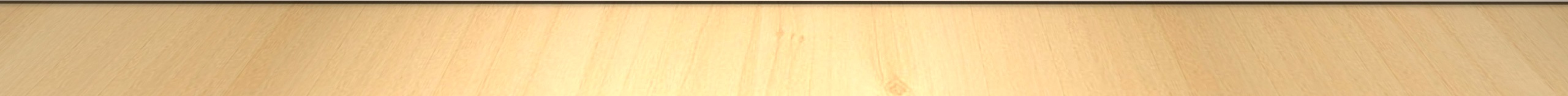 Programme en A, E, F et G
Equations
Proportionnalité
Problèmes d’optimisation
Traitement de données et statistiques
Probabilité
Suites et fonctions
Examen de fin d’études secondaires en E, F et G
En sections E, F, G l’épreuve d’examen est facultative